How Risk Management Improves Decision-Making in Claims Handling
https://firstpolicy.com/
With the improvement of accurate decision-making during the claims handling process in an insurance company, the long-term sustainability both for the insurance companies and their customers would be improved. Increasingly complex claims will require significant risk management solutions. Risk management is not only used to identify, assess, and mitigate losses but also ensures that the claims process is not only fair but also efficient. This blog will explain how corporate risk management and claims management solutions improve the decision-making process on claims handling and the long-term advantage for businesses and insurers alike.
What is Claims Management?
Claims management in insurance is the handling of claims lodged by policyholders upon occurrence of a loss or damage. Therefore, evaluation, investigation, and determination of claims must take place promptly and accurately. Well-implemented claims management solutions are required to ensure cost efficiency, fraud prevention, and customer satisfaction. Claims have increased in complexity over the years and therefore require a strategic approach to dealing with such risks for the insurers.
Role of Risk Management in Claims Handling
Risk management, in essence, is a process that seeks to find and analyze as well as control risks-those events that may bring about negative impacts on an organization. Corporate risk management in insurance aids the insurer to identify potential risks early in claims handling. This way, claims are treated more effectively, and with fewer errors, more consistently and simply. Here is how risk management can be of great impact on the decision-making processes for claims handling.
1. Early Risk Identification and Assessment
One major integration of risk management solutions with claims handling involves the earlier identification and assessment of risks. For example, using predictive analytics and data-driven models, insurers may pinpoint certain issues very early before a claim is even filed. For instance, historical data might show areas of disputes in certain types of claims, such as property damages or medical liability. Possessed with this information, they can make their way in avoiding risks to rise further, and once they have risen, do not escalate disputes before trial.
2. Cost Cutting and Efficiency
The integration of risk management solutions with claims handling may save insurers huge amounts of money. This is because the saving in time and efforts involved in handling claims improves the efficiency of operations. The automated systems help to lower human error and decrease litigation requirements while minimizing administrative costs. Additionally, it prevents small claims from becoming big financial losses by identifying risks at an early stage.
3. Improved Fraud Detection and Prevention
Fraudulent claims have been known to significantly deplete the financial resources of an insurance firm. Hence, advanced solutions in claims management, with integrated tools that help manage risk, can become crucial for insurers in minimizing fraudulent claims occurrence. Such systems flag risk-high claims employing machine learning patterns in fraudulent behavior for deeper investigation. Thus, it not only saves insurers money but also ensures honest policyholders have their resources directed appropriately for legitimate claims.
4. Claims Handling Consistency and Transparency
By applying risk management in the claims handling process, consistency and transparency are achieved throughout the process. Corporate risk management frameworks help establish clear guidelines in claims handling, ensuring that every claim is treated fairly and according to best industry practices. This practice ensures the adoption of standard operating procedures that decrease the probabilities of errors and facilitate consistent decisions in all departments of an insurer. All these will translate into an outcome where such transparency will maximize trust between the insurer and the policyholder and therefore high customer satisfaction.
5. Better Claim Determination
It generally enhances the decision-making mechanism applied in the claims process by allowing the insurers to have the appropriate tools with which they can analyze and prioritize their claims. Through claims management solutions, it helps the insurers determine whether certain claims are legitimate or require follow-ups soon. Automated claims management systems can flag suspicious claims and make reviews faster based on all the data points analyzed and provide claims adjusters better information about making a decision. This allows faster pay out for genuine claims and more effective handling of complex fraud claims.
Conclusion
The management of insurance involves risk management. Claims management solution, developed and implemented early, enhances the making of decisions and utilization to ensure the smooth running of the process with reduced costs, ensuring improved customer satisfaction. As corporate risk management moves into increasingly important roles in the evolving nature of the insurance business, the insurers should ensure they can handle claims-these are after all the nature of their business-to be processed equitably, transparently, and efficiently. Accepting the risk management solutions will keep the insurer's financial aspect safe as well as build a stronger relationship between the insurer and the policyholder, ultimately ending up with long-term business success.
Contact us
First Policy is more than insurance broking; we’re trusted advisors working with you to develop world-class risk management programs. 
https://firstpolicy.com/

7, Soormani 163, Opp. Dav School,D.P. Road, Aundh,Pune – 411007

Phone : +91-20-66073200
Email:  office@firstpolicy.com
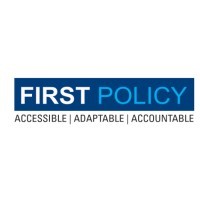